12-Part Segmented Gear – Slide Template
Lorem Ipsum
01
02
12
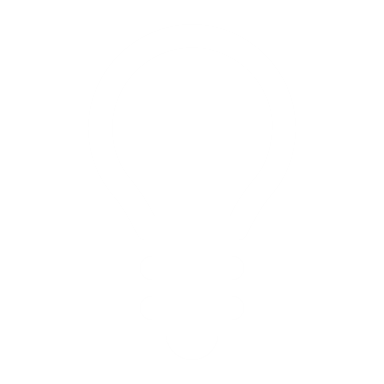 Lorem Ipsum
Lorem Ipsum
Lorem ipsum dolor sit amet, nibh est. A magna maecenas, quam magna nec quis, lorem nunc. Suspendisse viverra sodales mauris, cras pharetra proin egestas arcu erat dolor, at amet.
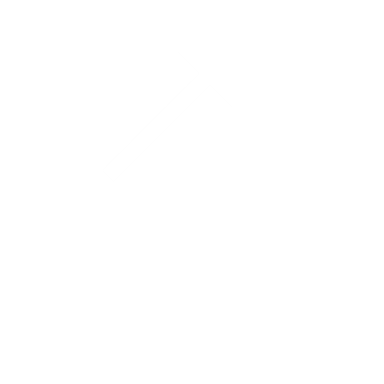 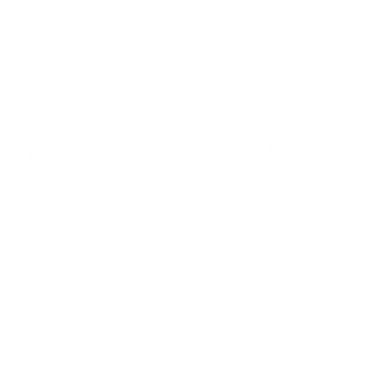 11
03
Lorem Ipsum
Lorem Ipsum
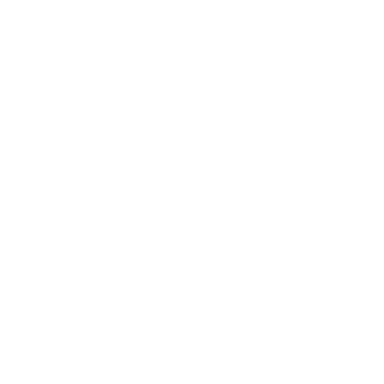 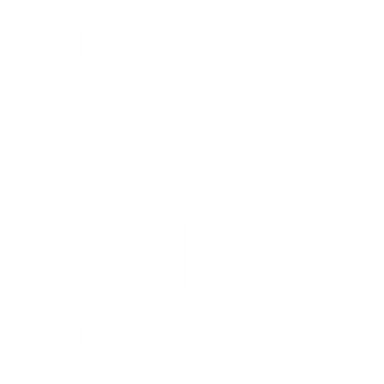 Lorem Ipsum
Lorem Ipsum
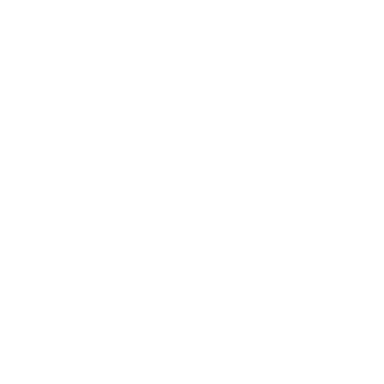 10
04
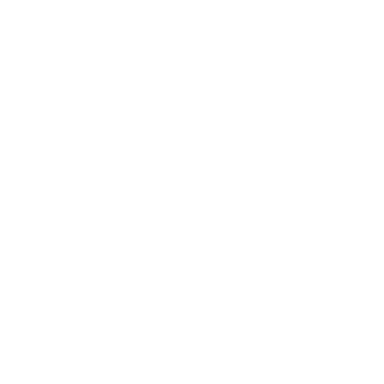 Lorem Ipsum
Lorem Ipsum
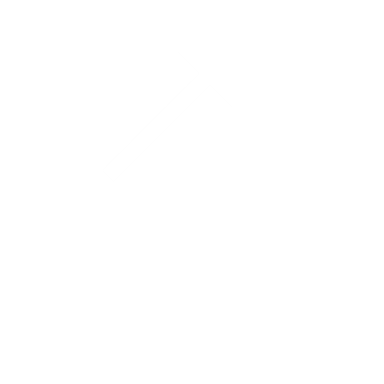 Lorem Ipsum
Lorem Ipsum
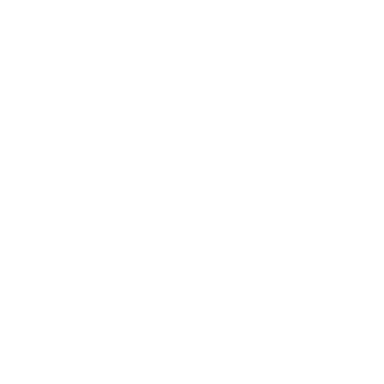 09
05
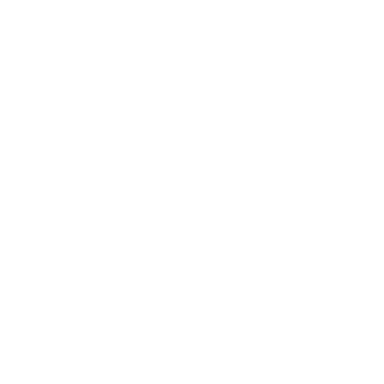 Lorem Ipsum
Lorem Ipsum
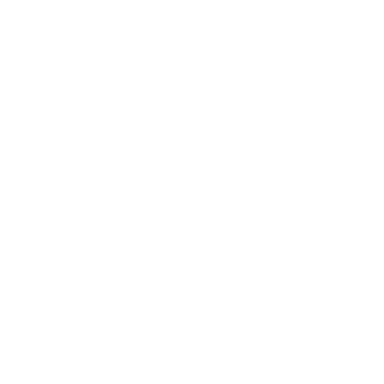 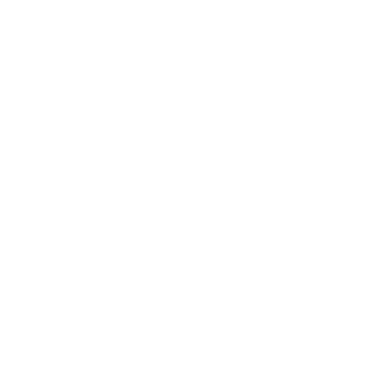 08
06
07
[Speaker Notes: © Copyright PresentationGO.com – The free PowerPoint and Google Slides template library]
12-Part Segmented Gear – Slide Template
Lorem Ipsum
01
02
12
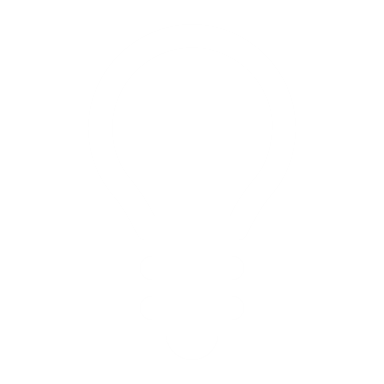 Lorem Ipsum
Lorem Ipsum
Lorem ipsum dolor sit amet, nibh est. A magna maecenas, quam magna nec quis, lorem nunc. Suspendisse viverra sodales mauris, cras pharetra proin egestas arcu erat dolor, at amet.
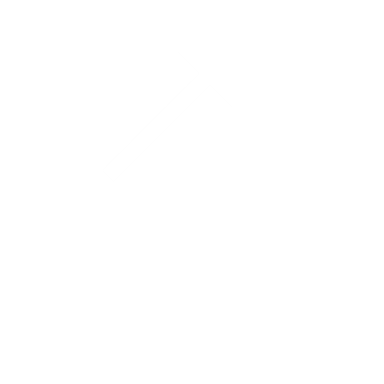 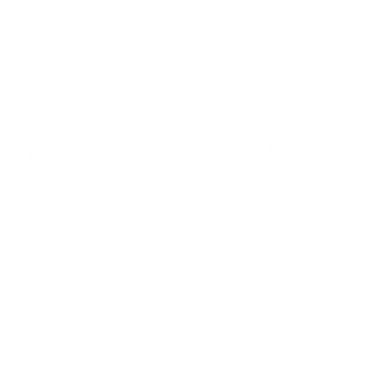 11
03
Lorem Ipsum
Lorem Ipsum
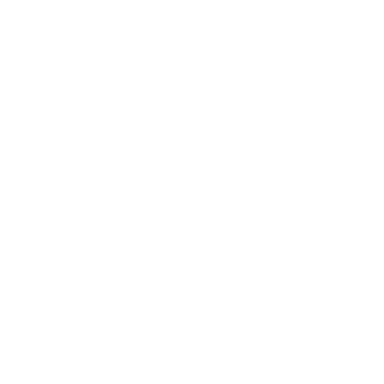 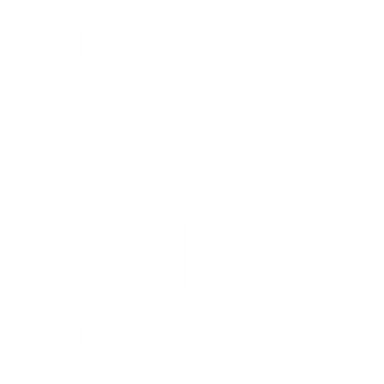 Lorem Ipsum
Lorem Ipsum
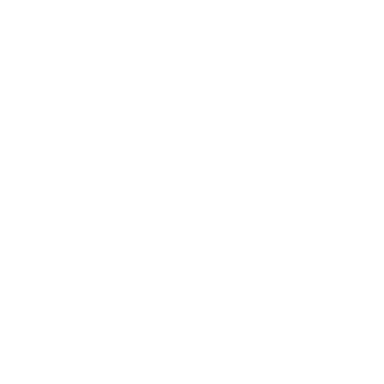 10
04
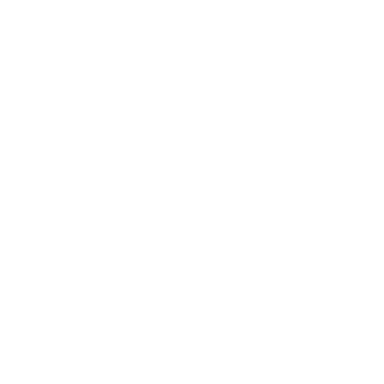 Lorem Ipsum
Lorem Ipsum
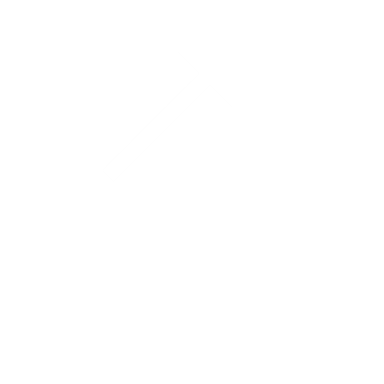 Lorem Ipsum
Lorem Ipsum
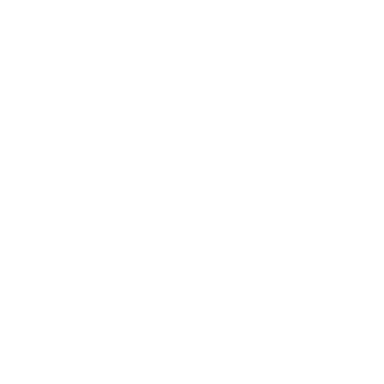 09
05
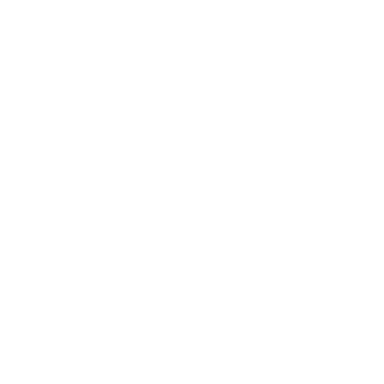 Lorem Ipsum
Lorem Ipsum
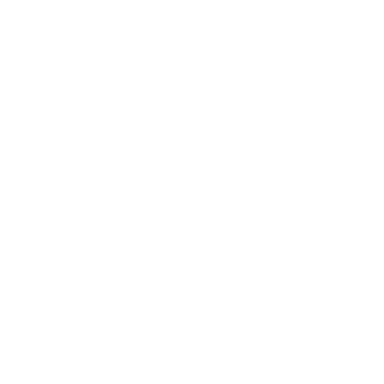 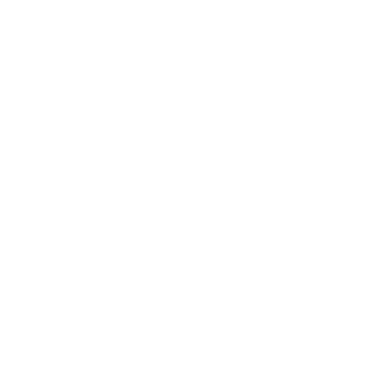 08
06
07
[Speaker Notes: © Copyright PresentationGO.com – The free PowerPoint and Google Slides template library]
[Speaker Notes: © Copyright PresentationGO.com – The free PowerPoint and Google Slides template library]